Croydon Renewal Plan
Cllr David Wood
Cabinet Member for Communities, Safety & Resilience

Gavin Handford
Director of Policy & Partnership
11 March 2021
We’ve been asked to cover…
Improvement Plan
Council Finances
Update on consultation with VCS
Croydon Communities Board

But some key updates first…
Cllr David Wood
MHCLG Improvement & Assurance Board
MHCLG has appointed an external Improvement & Assurance Board
To provide external advice, challenge and expertise to the London Borough of Croydon in developing and implementing their Improvement Plan; and 
To provide assurance to the Secretary of State of the London Borough of Croydon’s progress in delivering this Plan.
Cllr David Wood
MHCLG decision (5 March)
Approval of capitalisation up to £70m for 2020/21
Council must demonstrate progress against its Improvement Plan, as assessed by the Improvement Panel in their regular reports
Any further borrowing must be subject to additional 1% interest costs
Minded to approve capitalisation up to £50m for 2021/22, with final decision in summer
Must see evidence of progress against Improvement Plan, including budget delivery, asset disposals, service transformation, culture change
Cllr David Wood
Croydon Renewal Plan
We submitted our renewal plan alongside the capitalisation request
400 plus projects / actions across 11 programmes
Responds to the recommendations of numerous external reviews:  RIPI, MHCLG review, companies review,
Cllr David Wood
Croydon Renewal Plan:  our priorities
We will live within our means, balance the books and provide value for money for our residents.
We will focus on tackling ingrained inequality and poverty in the borough. We will follow the evidence to tackle the underlying causes of inequality and hardship, like structural racism, environmental injustice and economic injustice.
We will focus on providing the best quality core service we can afford. First and foremost, providing social care services that keep our most vulnerable residents safe and healthy. And to keep our streets clean and safe.
To ensure we get full benefit from every pound we spend, other services in these areas will only be provided where they can be shown to have a direct benefit in keeping people safe and reducing demand.
Cllr David Wood
Croydon Renewal Plan: new ways of working
We will practice sound financial management, being honest about what we’ve spent and what we can afford.
We will focus on what we, uniquely, can do as the local authority as the democratically elected leaders of our borough. This means we will focus on our core services, and a small number of evidence-based outcomes that deliver our priorities. But we will also continue to use our democratic mandate to convene our partners around a common purpose and to make a clear case for a better deal for Croydon.
We will aim to become a much more transparent, open and honest council.
We will involve residents in our decision making. But we will also need to be clear with residents about what we can do, and what we can’t. When we have to say no, we will do so with compassion and take the time to explain our decisions.
Cllr David Wood
Council Finances
Council approved budget on Monday 8 March
Growth recognises where budget right sizing needed
Facing ongoing budget pressures, and further savings required in 2022/23 and 2023/24
We need to live within our means – this means setting a balanced budget without the need for capitalisation
Gavin Handford
Savings and growth
Gavin Handford
Update on consultation
In addition to the corporate consultation between December and January, we undertook additional targeted consultation
VCS engagement workshops
Letter to all Community Fund providers seeking:
Opportunities for savings or efficiencies
Feedback on options for Community Fund savings
Understanding the impact of funding reductions
We received 48 responses (28 community fund providers, 20 other)
Gavin Handford
Update on consultation
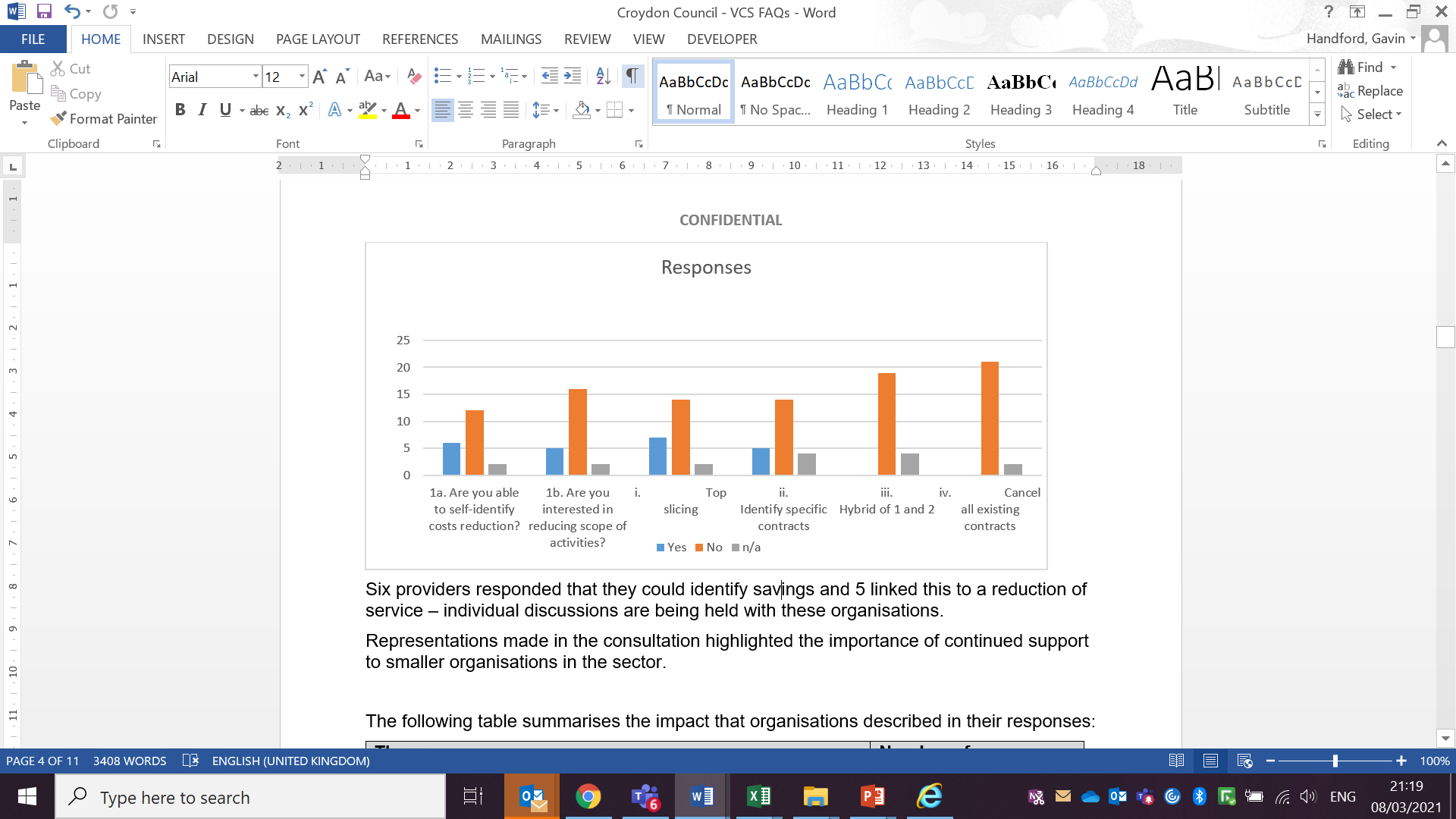 Gavin Handford
VCS budget overview
NB:  This covers dedicated VCS funding only.  There are other funds provided to the VCS through commissioned services across the Council
Gavin Handford
Going forward
Thank you to VCS organisations that identified savings and efficiencies
We still have a budget gap of £100k to solve in Community Fund in 2021/22, and savings required in future years
The Council’s budget is circa £280m – over two thirds is on social care
Compared to other London boroughs, Croydon supports more people in social care, and spends more on each care package
We want to work with VCS organisations over next 7 months to identify best way to deliver these savings:
New services, partnerships, networks
Taking demand/cost out of social care – this has to be the priority
Gavin Handford
Croydon Communities Board
In November, Council approved draft terms of reference and membership for Croydon External Improvement Board, together with a Communities Board
This was intended to report in to MHCLG as part of our improvement structures
Consultation held Jan/Feb – very low response rate
Since then, MHCLG established the Improvement & Assurance Board, but this will only meet in private
Cabinet agreed on 18 Feb to therefore pause establishing an External Improvement Board – but identify options for community engagement
Cllr David Wood
Croydon Renewal engagement
Fixed panel difficult to be representative
Want to engage with residents, not organisations (we have existing structures for this)
Looking at options for webinars, with key updates from Leader and all Cabinet Members and opportunities for Q&A
Cllr David Wood
Thank you